Уважаемые читатели
Библиотека ХТИ - филиала СФУ отдел «Абонемент» представляет вашему вниманию обзор литературы по теме
«Основы организации и управления в строительстве».
Представленный материал содержит  19 библиографических описаний документов.
Хронологический охват обзора с 2005 года по 2017 год.
Библиографическое описание составлено в соответствии с Межгосударственным стандартом 
ГОСТ 7.1-2003 «Библиографическая запись. Библиографическое описание. Общие требования и правила составления».
Представленную литературу вы сможете получить посетив отдел «Абонемент» библиотеки ХТИ-филиала СФУ, в корпусе «Б» по адресу: ул. Комарова, 15 (2 этаж), аудитория № 202
65.31-56я73
А 72
Антипин  А. И. 
Инвестиционный анализ в строительстве : учеб. пособие для студентов вузов.; допущено УМО по образованию в области производственного менеджмента / А. И. Антипин. - М. : Академия, 2008. - 240 с. 
Аннотация: Раскрыты основные термины и понятия, связанные с анализом инвестиционных строительных проектов. Приведены классификация и структура инвестиций.
  Экземпляры: всего:11 - №3(1), аб.(10)
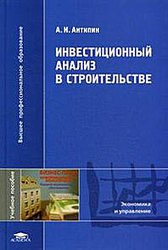 65.256
А 79
 Ардзинов  В. Д. 
Ценообразование и составление смет в строительстве / В. Д. Ардзинов. - СПб. : Питер, 2008. - 240 с. : ил
Аннотация: Изложены основы ценообразования, методы и примеры составления смет на территории РФ.
 
  Экземпляры: всего:30 - аб.(29), Чз №2(1)
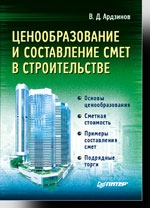 65.315.441-21
Б 32
 Бачурина  С. С.  Стратегия корпоративного менеджмента в градостроительстве / С. С. Бачурина, В. И. Ресин, В. А. Трайнев. - М. : "Дашков и К", 2010. - 512 с.
Аннотация: Рассмотрены важнейшие вопросы стратегического корпоративного менеджмента градостроительных комплексов. Обобщены методы функционального и организованного построения корпоративного менеджмента в московских компаниях градостроительного комплекса. 
 Экземпляры: всего:8 - №3(3), аб.(3), Чз №2(2)
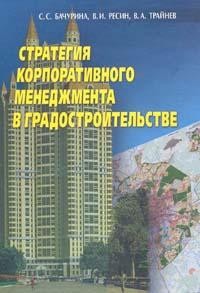 65.311я73
Б 79
 Болотин  С. А.  Организация строительного производства : учебное пособие; допущено УМО по образованию в области производственного менеджмента / С. А. Болотин, А. Н. Вихров. - М. : Академия, 2008
Аннотация: Изложены основы организации строительного производства: принципы, способы и методы осуществления строительного и реализации инвестиционных строительных проектов. Рассмотрены организационно-техническая подготовка строительного производства и ее проектно-расчетная основа.
 
  Экземпляры: всего:21 - аб.(19), Чз №2(2)
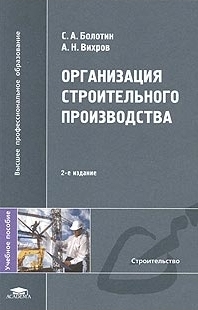 65.31я73
Б 90
Бузырев  В. В.  Планирование на строительном предприятии : учебное пособие / В. В. Бузырев, Ю. П. Панибратов, И. В. Федосеев. - М. : Академия, 2005. - 336 с.
Аннотация: Изложены основы планирования в строительных организациях: содержание, принципы, функции и пределы, а также его инструментарий, базирующийся на установленных нормах, нормативах и показателях.
       Экземпляры: всего:33 - №3(3), аб.(28), Чз №2(2)
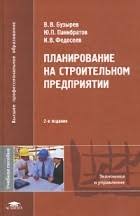 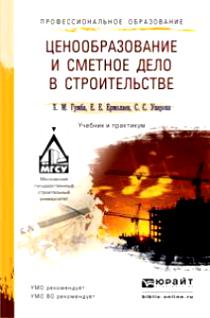 65.256
Г 94
Гумба  Х. М. Ценообразование и сметное дело в строительстве : учебник и практикум для прикладного бакалавриата / Х. М. Гумба, Е. Е. Ермолаев, С. С. Уварова. - М. : Юрайт, 2014. - 419 с. -
Аннотация: Рассмотрены цели, задачи и методы ценообразования на строительную и проектную продукцию.
 
  Экземпляры: всего:10 - Чз №2(2), аб.(8)
38я73
Г 96
Гусакова  Е. А.  Основы организации и управления в строительстве. В 2 ч. Часть 1 : учебник и практикум для бакалавриата и магистратуры / Е. А. Гусакова, А. С. Павлов. - М. : Издательство Юрайт, 2017. - 258 с.
Аннотация: В учебнике рассматриваются вопросы организации и управления, необходимые руководящему персоналу строительных и проектных фирм, службе заказчика и другим заинтересованным лицам.
  Экземпляры: всего:10 - Чз №2(2), аб.(8)
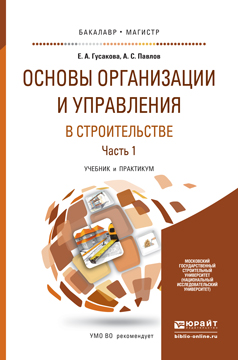 38я73
Г 96
 Гусакова  Е. А.  Основы организации и управления в строительстве. В 2 ч. Часть 2 : учебник и практикум для бакалавриата и магистратуры / Е. А. Гусакова, А. С. Павлов. - М. : Издательство Юрайт, 2017. - 318 с. 
Аннотация: В учебнике рассматриваются вопросы организации и управления, необходимые руководящему персоналу строительных и проектных фирм, службе заказчика и другим заинтересованным лицам.
 Экземпляры: всего:10 - Чз №2(2), аб.(8)
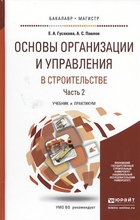 65.291
Д 45
Дикман  Л. Г.  Организация строительного производства : учебник.; рекомендовано УМО вузов РФ / Л. Г. Дикман. - 6-е изд. - М. : АСВ, 2009. - 608 с.
Аннотация: Изложены основные положения организации и управления строительным производством с учетом изменений правовых положений и организационных структур строительных предприятий в условиях становления рыночных отношений.
 Экземпляры: всего:12 - аб.(10), Чз №2(2)
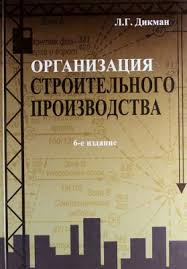 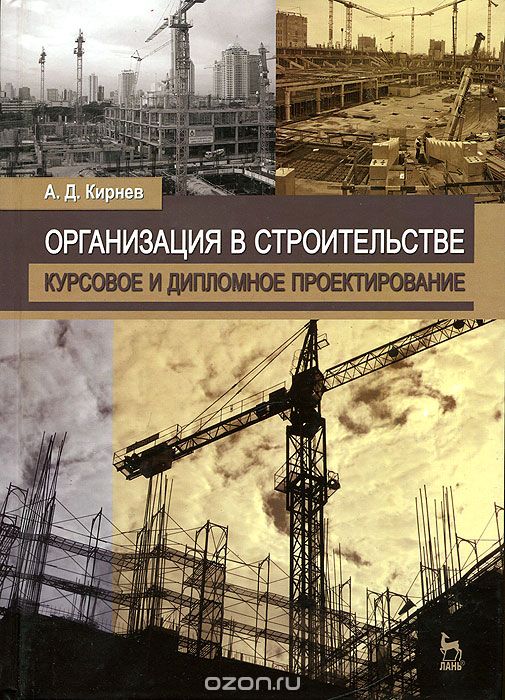 38.6я73
К 43
Кирнев  А. Д.  Организация в строительстве. Курсовое и дипломное проектирование : учебное пособие / А. Д. Кирнев. - 2-е изд., испр. и доп. - СПб. : Лань, 2012. - 528 с. 
Аннотация: Излагается методика выполнения курсового или дипломного проектов по организации в строительстве, которая определяет состав, содержание и их последовательность. 
 Экземпляры: всего:12 - аб.(11), Чз №2(1)
65.291.8-21я73
К 88
Кудрявцев  Е. М.  Организация планирования и управление предприятием : учебник.;  / Е. М. Кудрявцев. - М. : АСВ, 2011. - 416 с.
Аннотация: Излагается научная дисциплина "Организация планирования и управление предприятием", которая представляет собой систему знаний для эффективного решения широкого круга задач организации, планирования и управления предприятием.
 Экземпляры: всего:23 - Чз №2(1), аб.(7), №3(15)
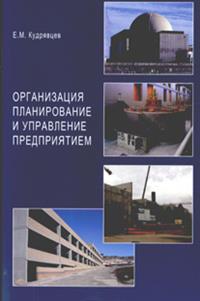 38.1я73
О-53
 Олейник  П. П.  Основы организации и управления в строительстве : учебник / П. П. Олейник. - 2-е изд., перераб. - М. : Издательство АСВ, 2016. - 254 с.
Аннотация: Изложены концептуальные основы организации строительства предприятий, зданий и сооружений.
 Экземпляры: всего:6 - Чз №2(2), аб.(4)
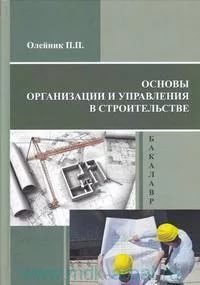 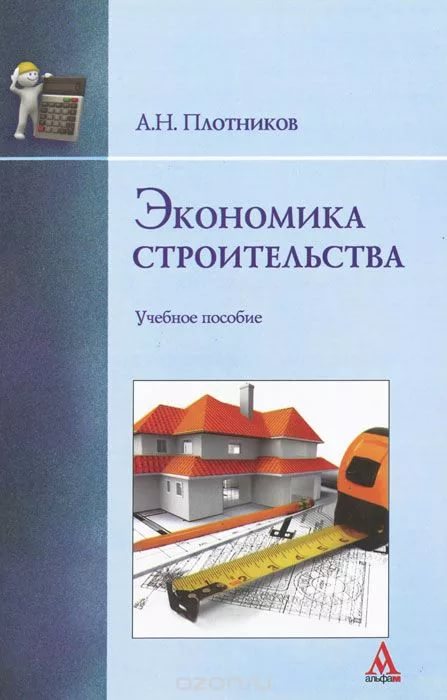 65.31
П 39
 Плотников  А. Н. Экономика строительства : учебное пособие / А. Н. Плотников. - М. : Альфа-М: ИНФРА-М, 2015. - 288 с. - (Бакалавриат)
Аннотация: Рассмотрены категории, принципы модели экономических отношений в инвестиционно - строительной сфере.
Экземпляры: всего:15 - аб.(11), Чз №2(2), №3(2)
65.052.84я73
П 44
 Подольский  В. И.  Аудит в строительстве : учебник для студентов вузов.; допущено УМО по образованию в области финансов / В. И. Подольский, Н. В. Савина. - М. : Академия, 2008. - 256 с
Аннотация: Рассмотрены основы аудиторской деятельности. Приведены методики проведения аудиторских проверок в строительных организациях. Особое внимание уделено вопросам аудита учетной документации, а также аудита учредительных документов и хозяйственных договоров.
  Экземпляры: всего:11 - №3(11)
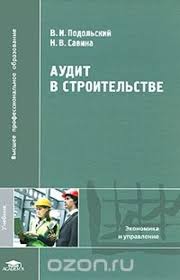 65.291.212я73
С 32
Серов  В. М.  Организация и управление в строительстве : учеб. пособие.; рекомендовано УМО по образованию в области строительства / В. М. Серов, Н. А. Нестерова, А. В. Серов. - 3-е изд., стереотипное. - М. : Академия, 2008. - 432 с. -
Аннотация: Рассмотрены основные положения по организации строительного производства, проектирования и изысканий в строительстве, организационно- технической подготовке к строительству.
  Экземпляры: всего:21 – аб.(21)
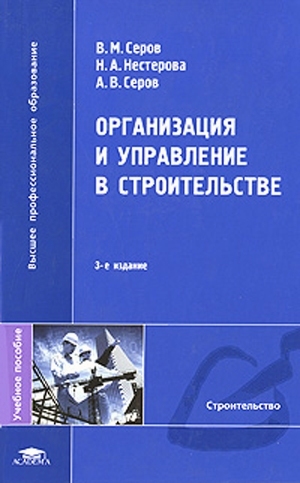 38.1
С 38
Синенко С. А  Основы нормативной базы в строительстве : учебно-практическое пособие / С. А Синенко, С. А. Мамочкин, Б. В. Жадановский. - М. : Издательство АС В, 2016. - 152 с.
Аннотация: Учебно-практическое пособие содержит необходимые материалы для выполнения практических работ, нормирование в строительстве, как часть государственной системы законов и подзаконных актов
 Экземпляры: всего: 6 - Чз №2(2), аб.(4)
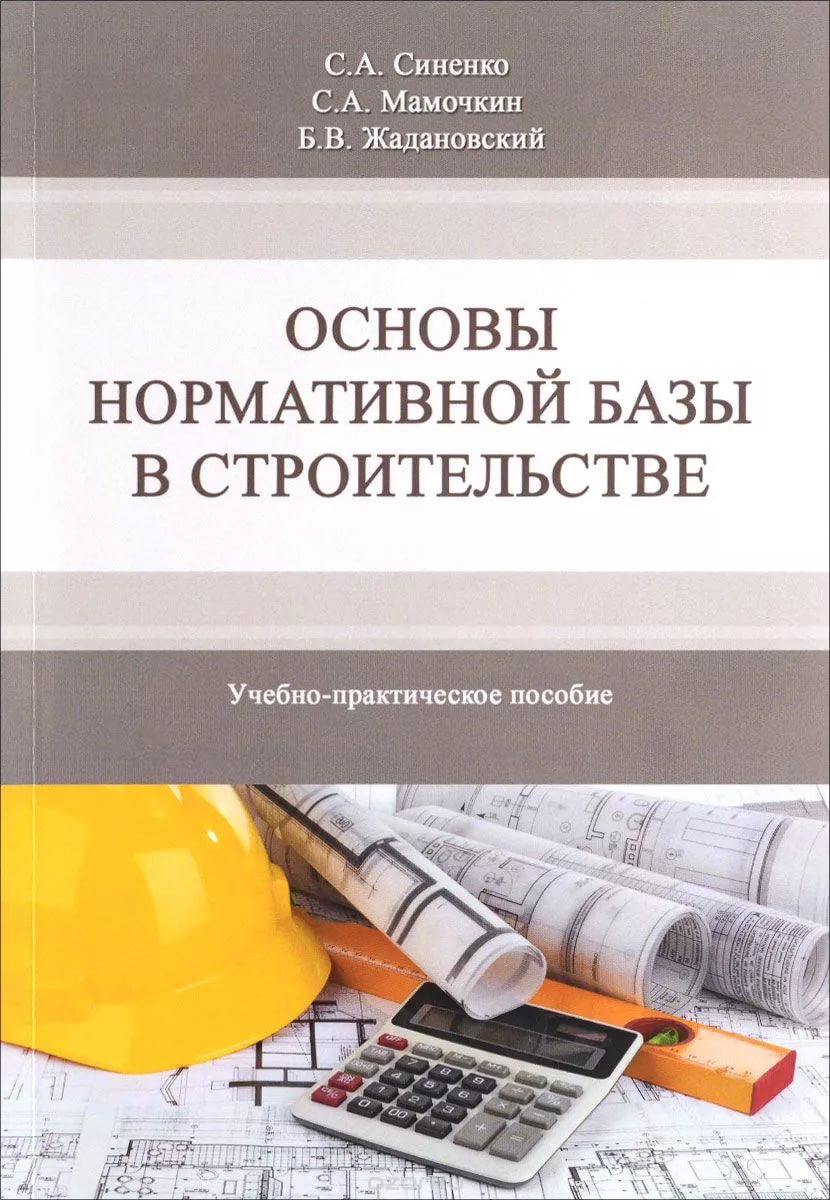 65.052
С 86
 Строительство: бухгалтерский и налоговый учет у инвестора, застройщика, заказчика и подрядчика / ред. : Г. Ю. Касьянова. - М. : Аргумент, 2008. - 312 с.
Аннотация: Содержит подробный анализ действующих в настоящее время правил оформления взаимных отношений и ведения бухгалтерского  и налогового учета всеми участниками строительного процесса (инвестором, заказчиком и подрядчиком). 
  Экземпляры: всего:55 - аб.(54), Чз №2(1)
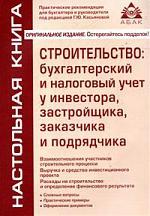 65.31-21я73
У- 66
 Управление в строительстве : учебник.; допущено МО РФ / ред. : В. М. Васильев. - 3-е изд., испр. и доп. - М. : АСВ, 2005. - 271 с.
Аннотация: Рассмотрены реализация целевых программ и инвестиционно - строительных проектов, технология разработки управленческих решений, информационное обеспечение управления, организационные основы и формы диспетчеризации в управлении. Значительное место уделено технологии реализации инвестиционно- строительных проектов, проблемам качества строительной продукции, надежности  и риска в производственной деятельности строительных предприятий.
  Экземпляры: всего:10 - аб.(9), Чз №2(1)
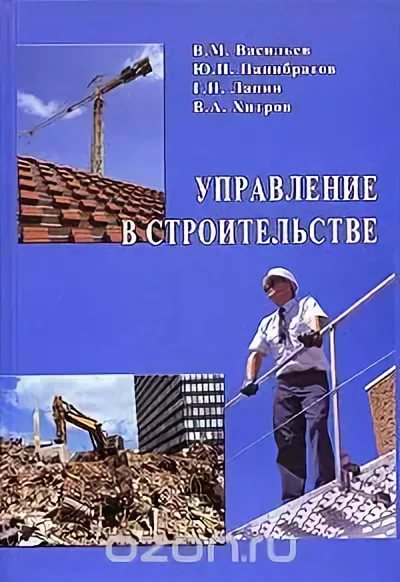 65.311я73
Ш 64
 Ширшиков  Б. Ф. 
Организация, планирование и управление строительством : учебник / Б. Ф. Ширшиков. - М. : Издательство АСВ, 2016. - 528 с.
 Аннотация: Рассмотрены концептуальные основы организации, планирования и управления строительством.

 Экземпляры: всего:12 - Чз №2(2), аб.(10)
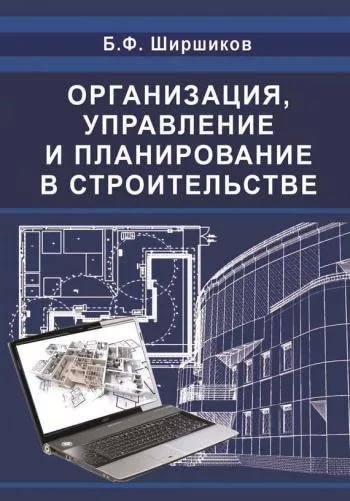